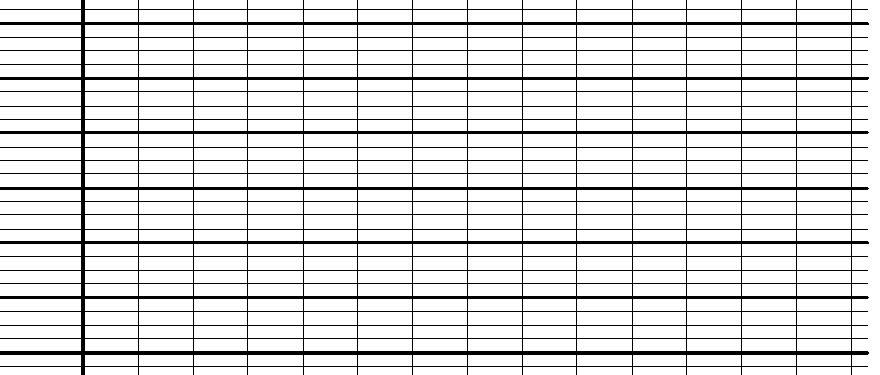 Titre :
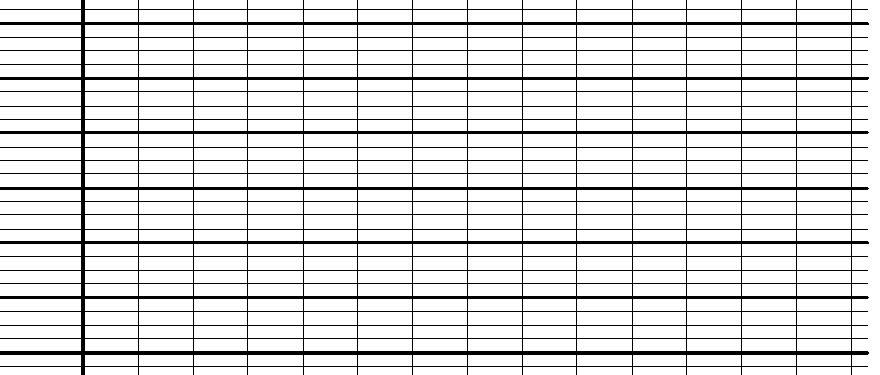 Auteur :
Personnages :
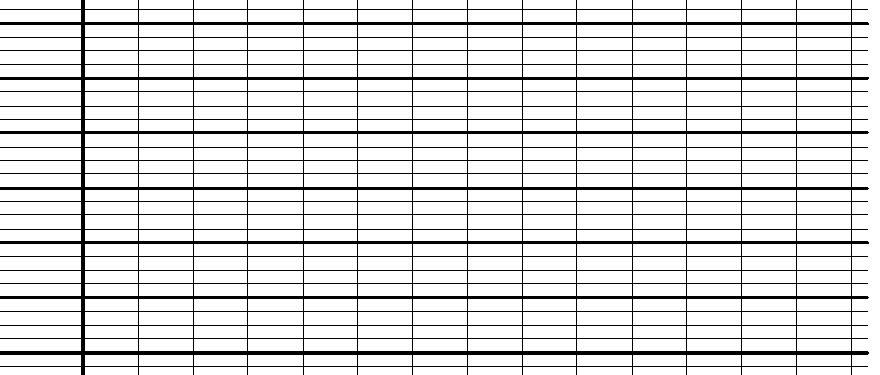 Lieu :
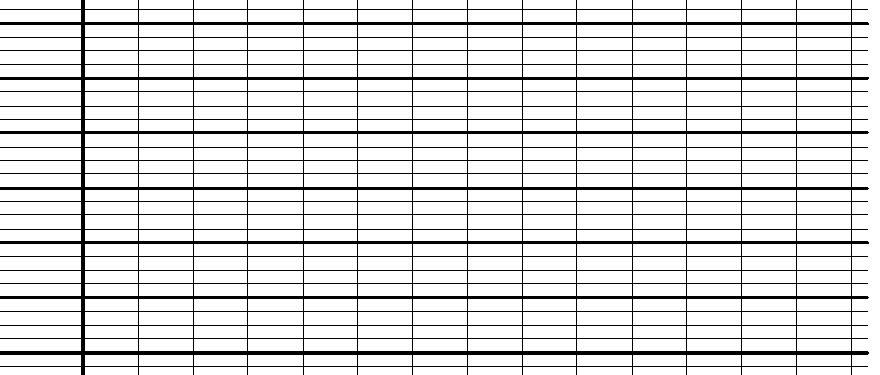 Début :
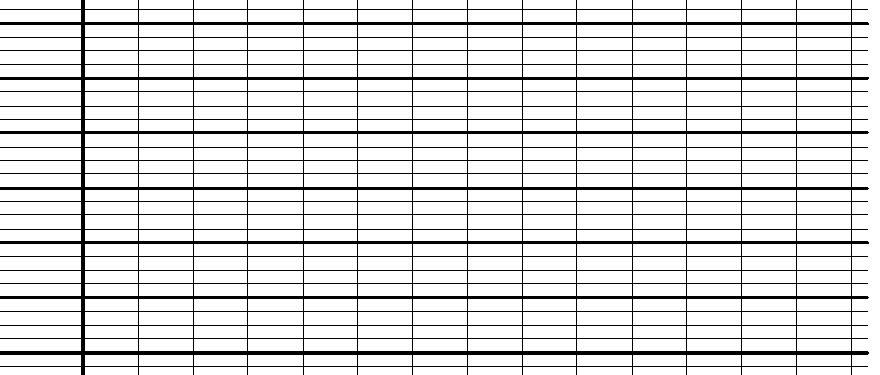 Milieu :
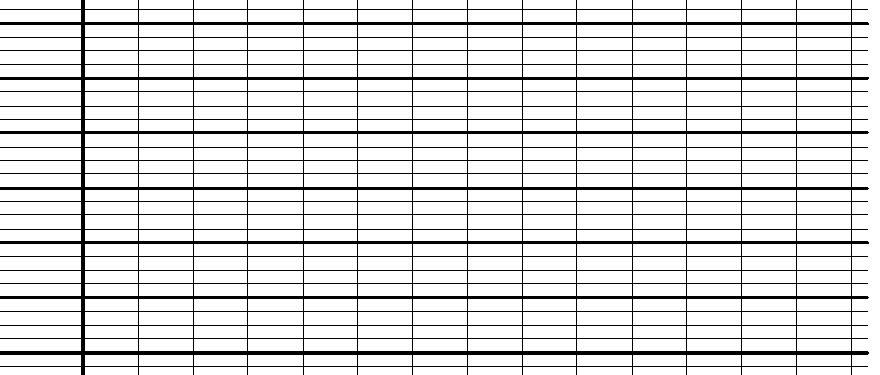 Fin :
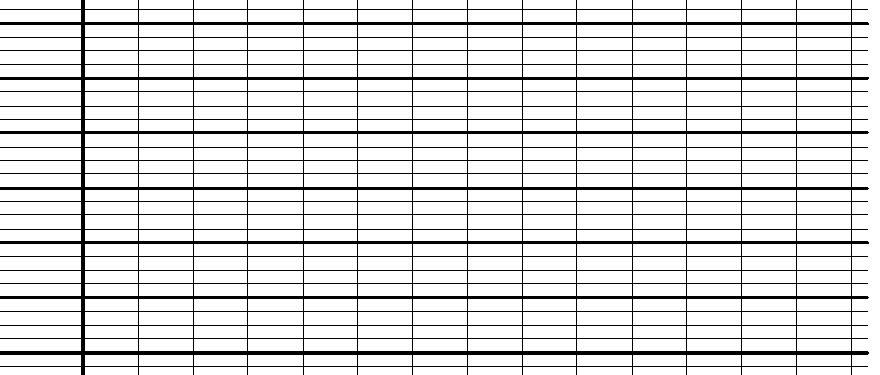 Ecole de Crevette